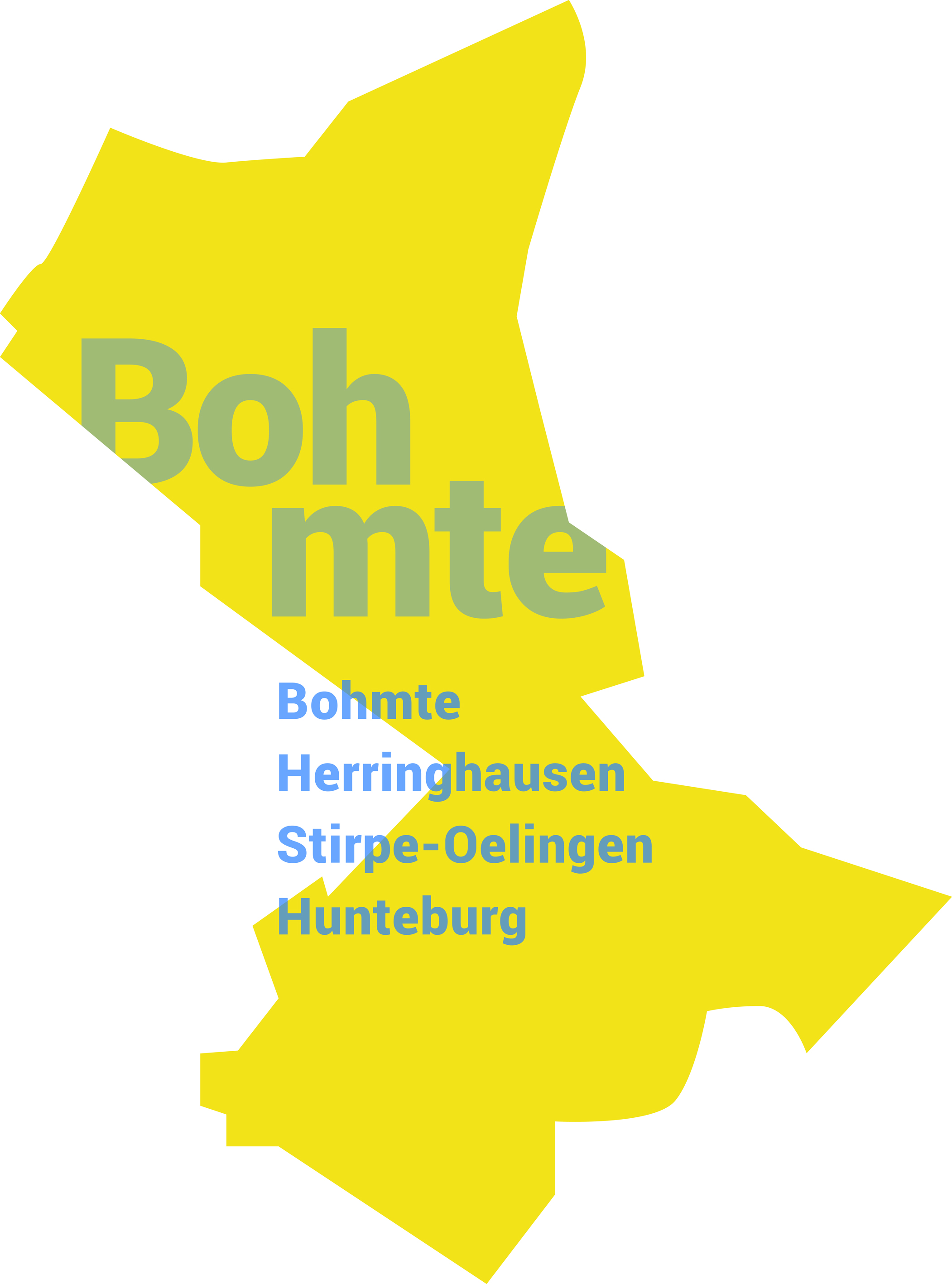 BürgerWärme Bohmte eG
Nahwärme – 
Wärme mit Zukunft!
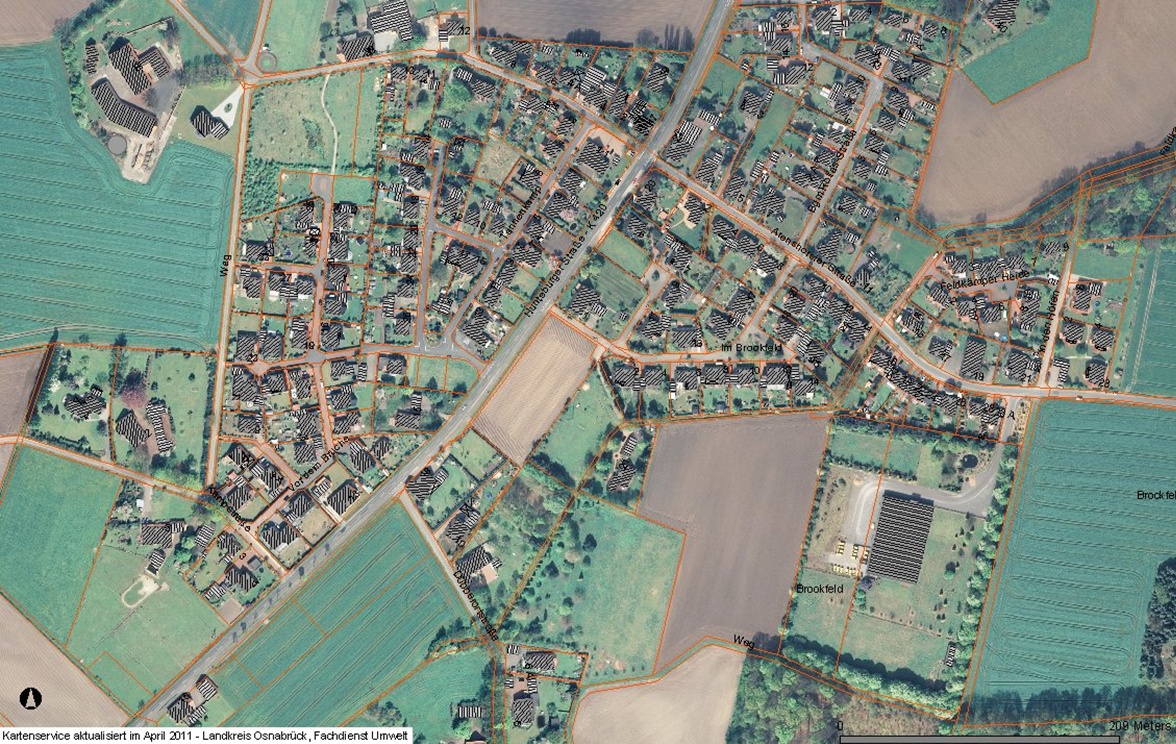 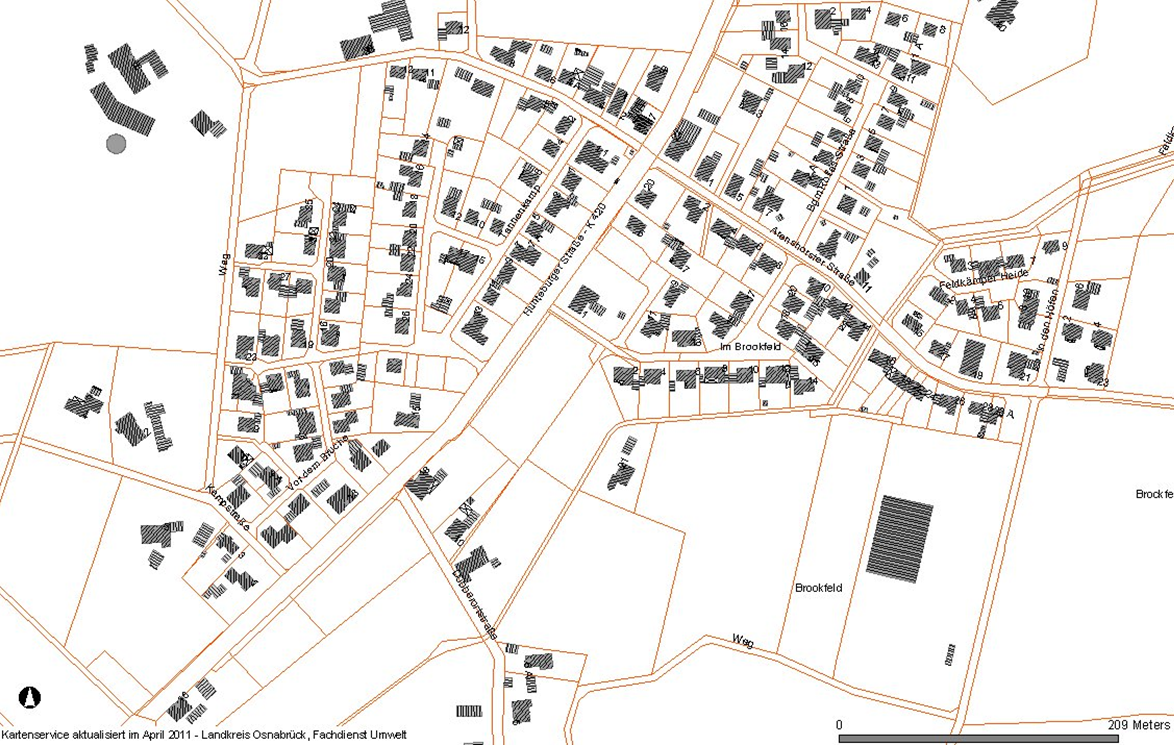 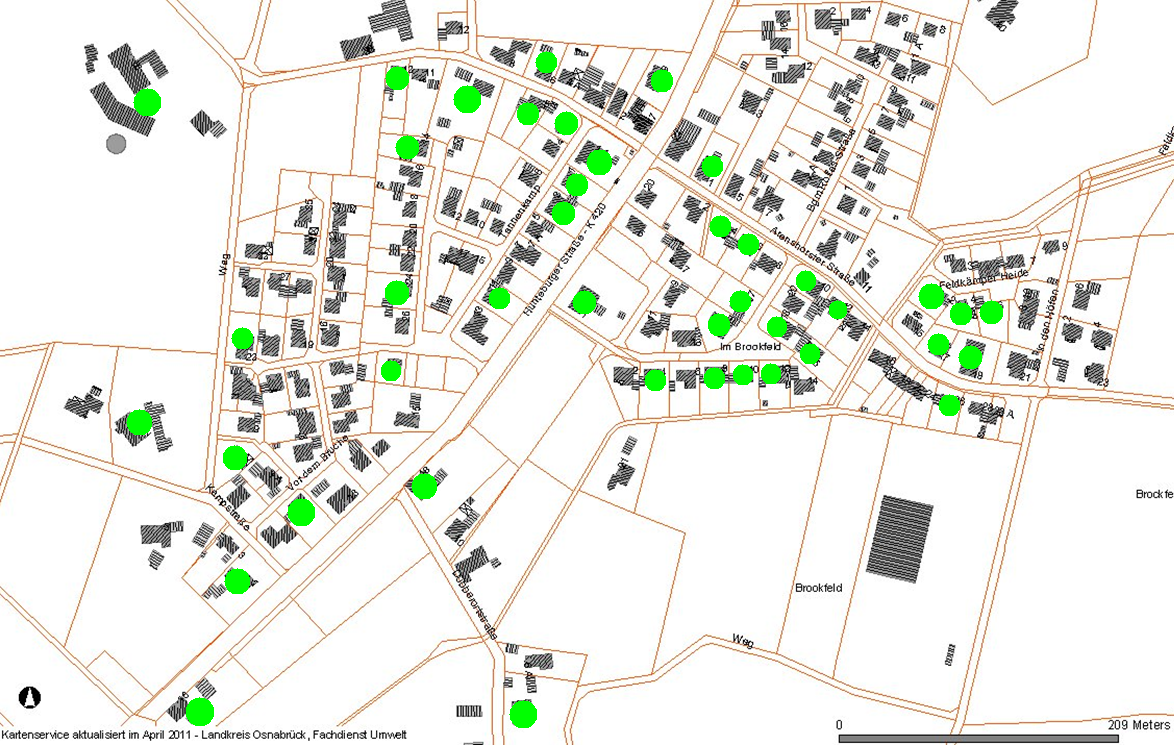 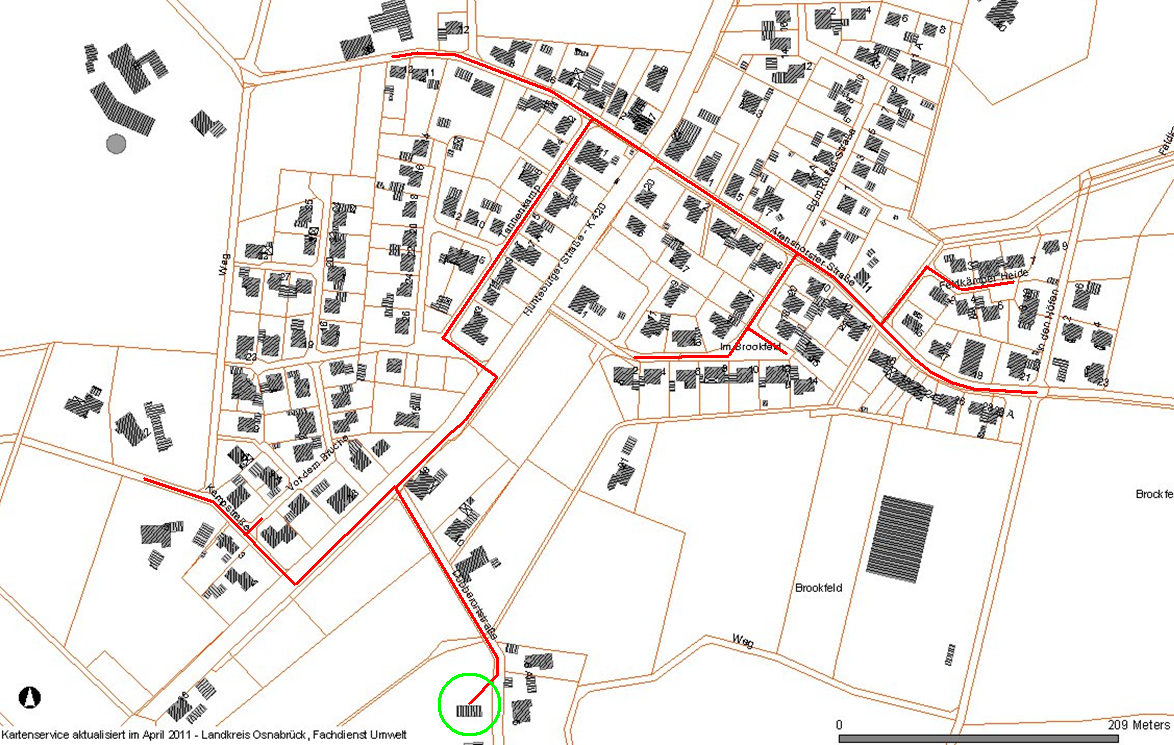 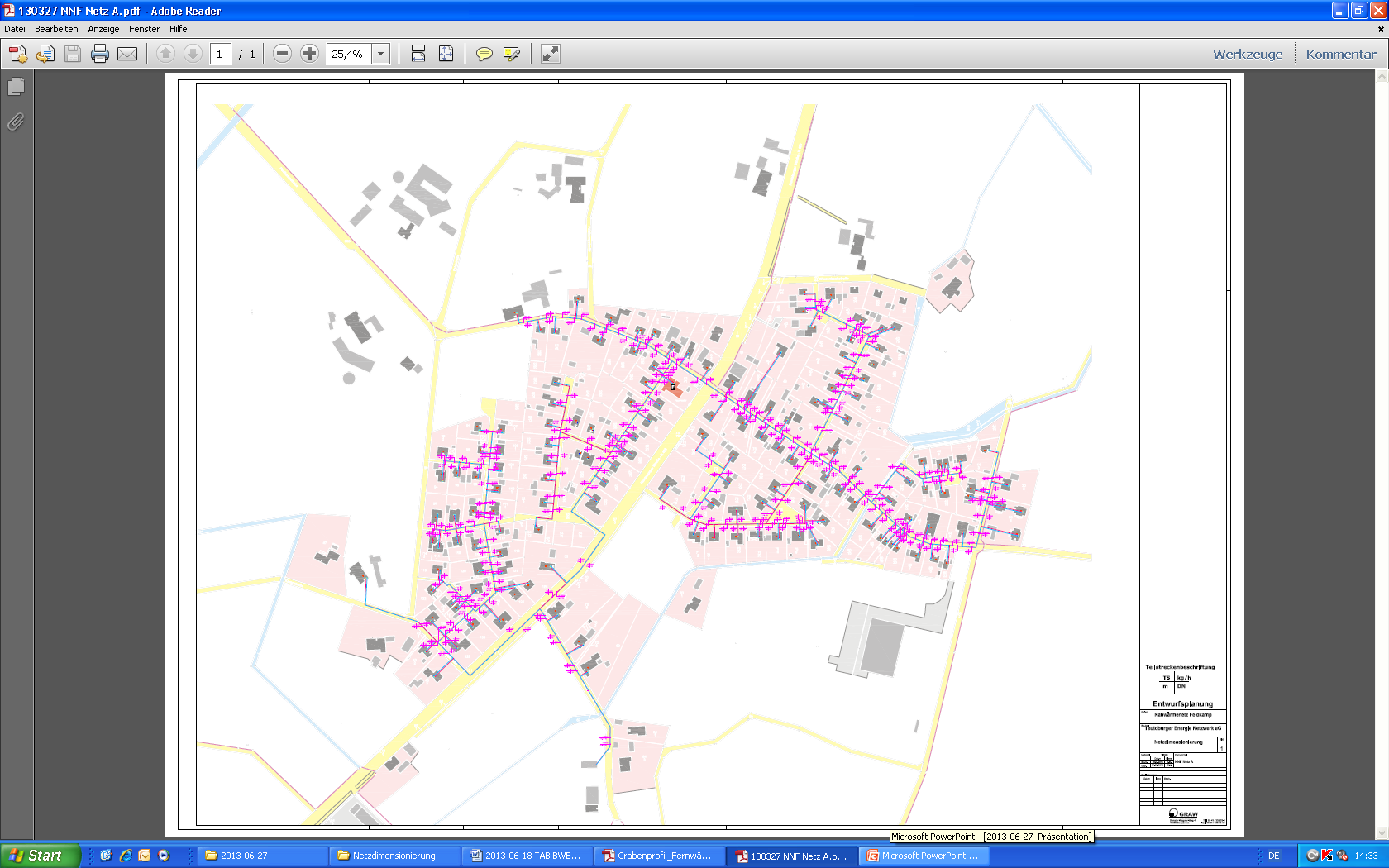 Rohrtypen
Schnittstelle Wärmeliefervertrag
zwischen BGA-Betreiber & BWB
BGA
WMZ
BHKW
WMZ
Redundanz/Spitzenlast-anlage
BWB
WMZ
Redundanz/ Spitzenlast 500 kWth
560.000 kWhth
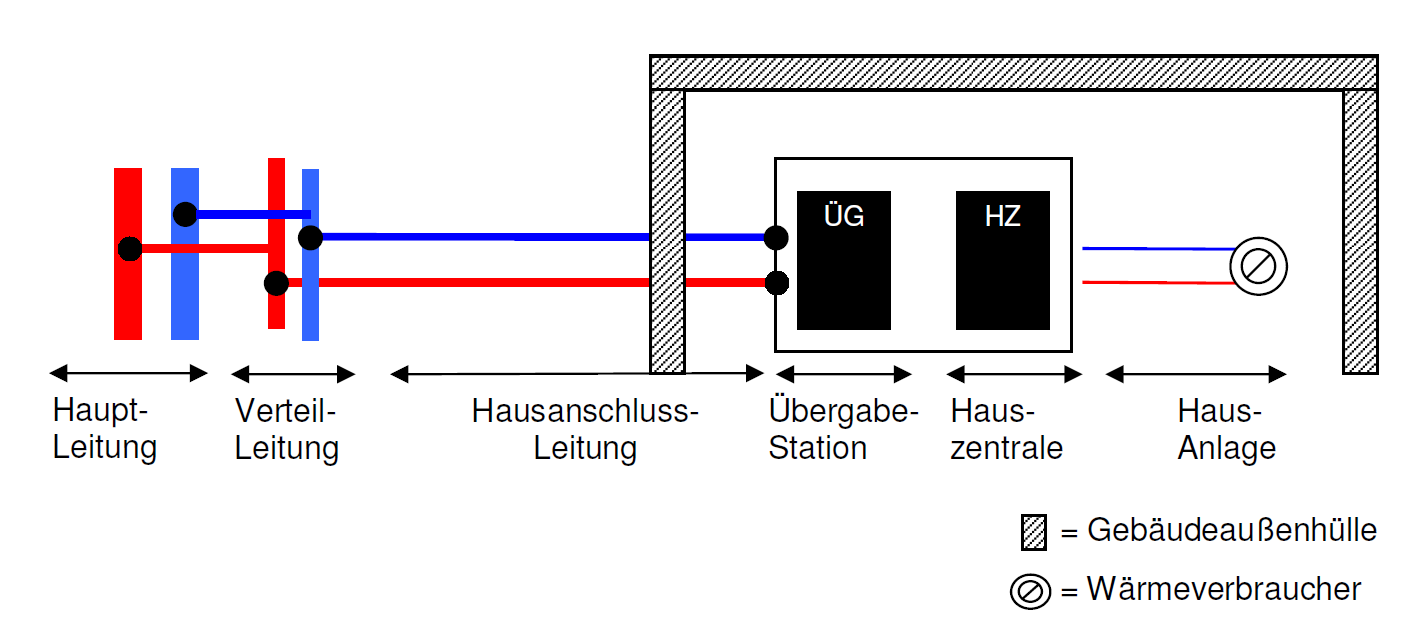 H
Haus Installation
Schnittstelle
BWB - Endkunde
WMZ
WT
HAE
Regelungen an der Schnittstelle BWB / Endkunde
Verordnung über Allgemeine Bedingungen für die Versorgung 
   mit Fernwärme (AVBFernwärmeV)
 Regelwerk Arbeitsgemeinschaft Fernwärme (AGFW)
 Technische Anschlussbedingungen BWB (TAB)
Wichtige Regelungen in den 
technischen Anschlußbedingungen (TAB)
Wärmeträger
  Hausanschlußraum
  Systemtrennung
  Messpunkt
Eckpunkte Wärmeversorgungsvertrag
Kundendaten (Wärmebedarf)
Liefer- und Abnahmeabsicht
Dienstbarkeit & Zutrittsrecht auf Kunden-Grundstück
Preisanpassung & Abrechnung
Laufzeit & Kündigung
AVBFernwärmeV & TAB
Anlagen
Anlagen Wärmeversorgungsvertrag
Anlage 1	Schriftliche Zustimmung Grundstückseigentümer
Anlage 2	Lageplan
Anlage 3	Preisblatt
Anlage 4	Verordnung über Allgemeine Bedingungen für die 		Versorgung mit Fernwärme (AVBFernwärmeV)
Anlage 5	Technische Anschlussbedingungen (TAB)
Anlage 6	Muster „Bestellung einer beschränkt persönlichen 		Dienstbarkeit und einer Vormerkung“
Vergleichsrechnung EndkundeÖl, Gas, Fernwärme
Beitrittserklärung
Vielen Dank für Ihre 
Aufmerksamkeit!
WMZ
WT
I
II
Vor Bauphase
Bauphase
Bauphase
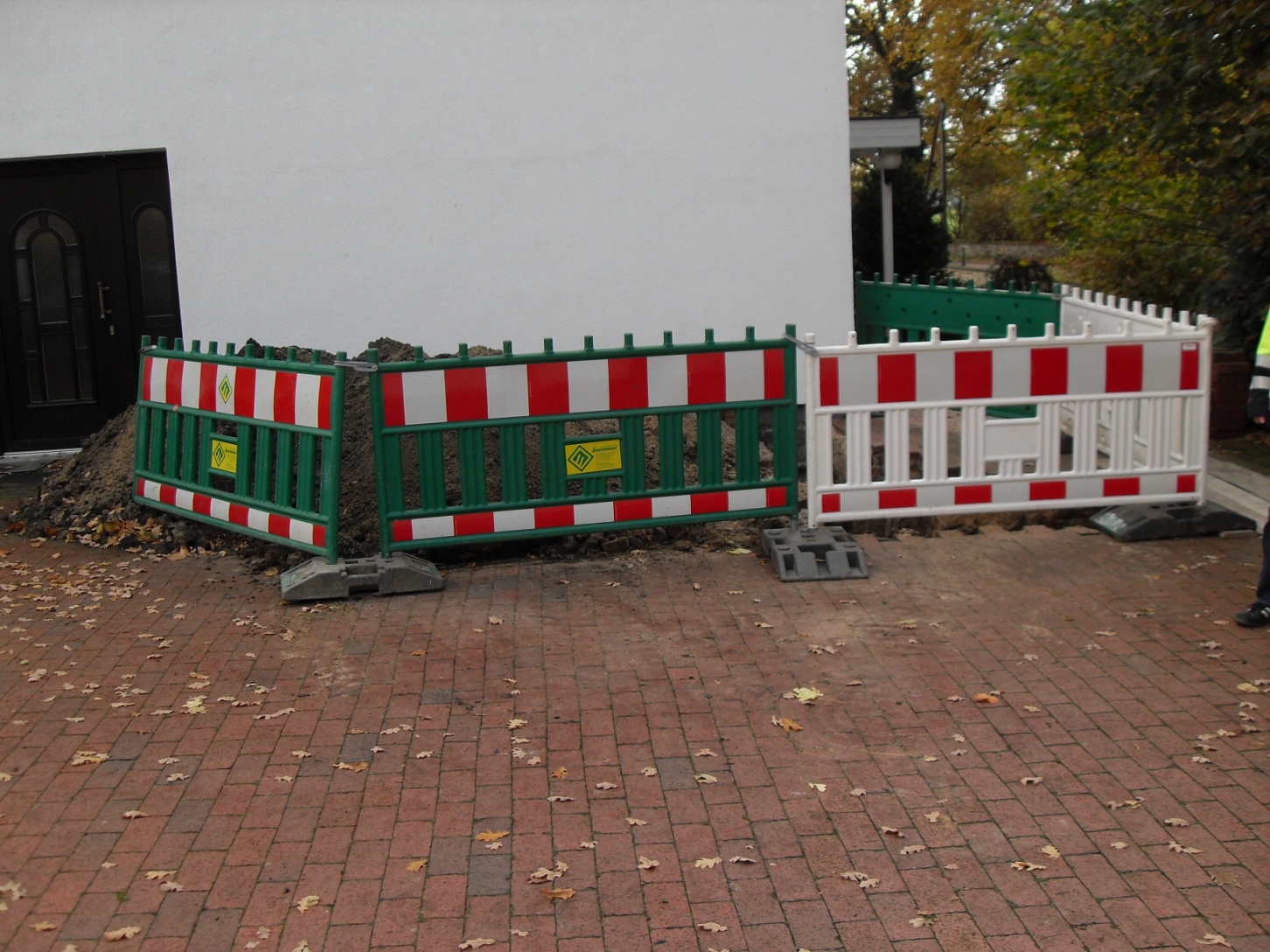 Nach Bauphase
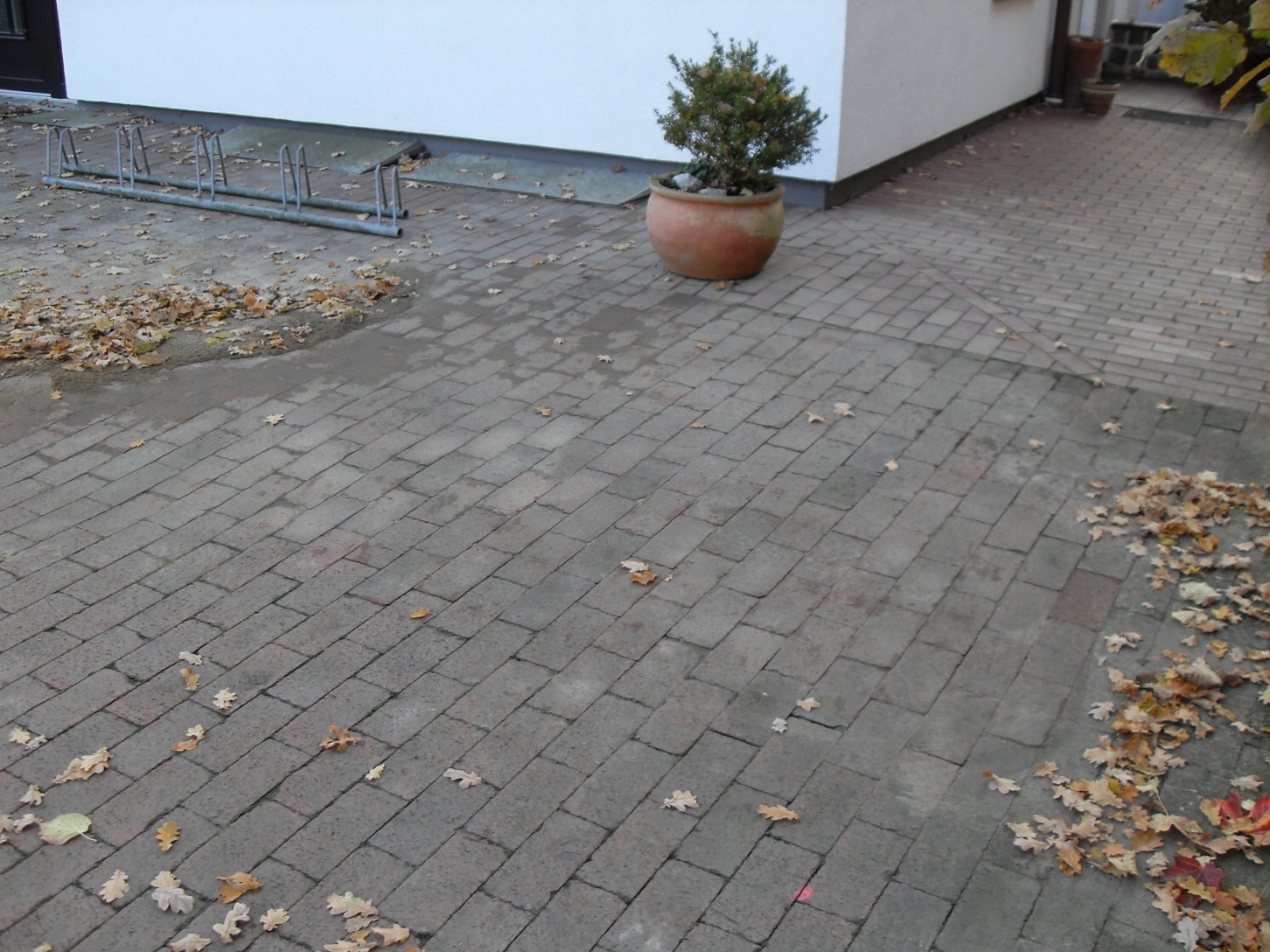